Брейн-ринг
Історичний ерудит
(урок-змагання)
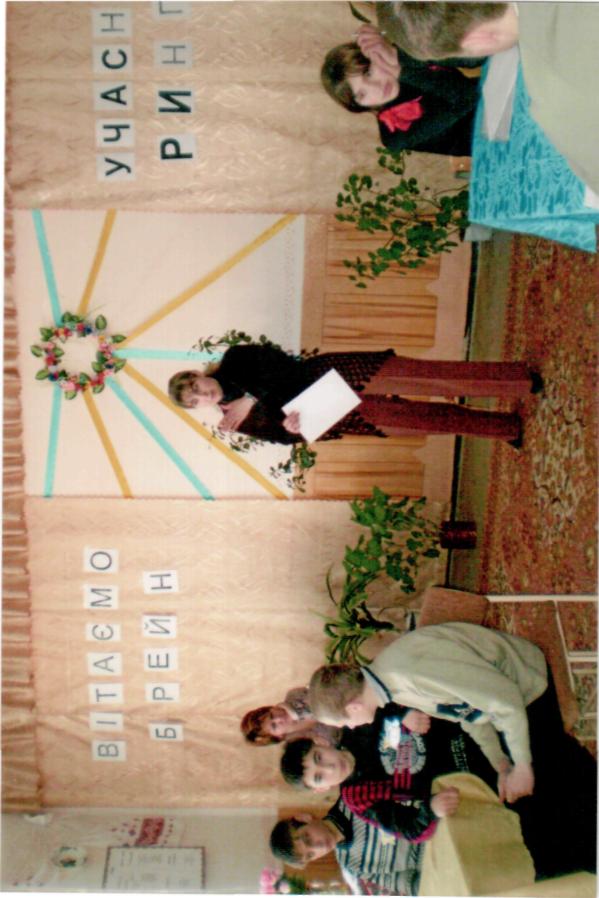 Ознайомлення із правилами гри
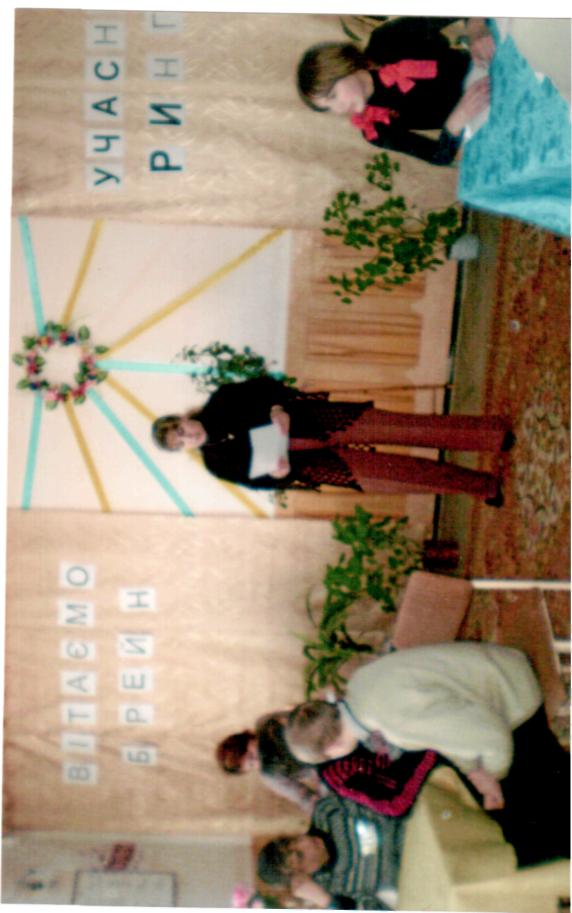 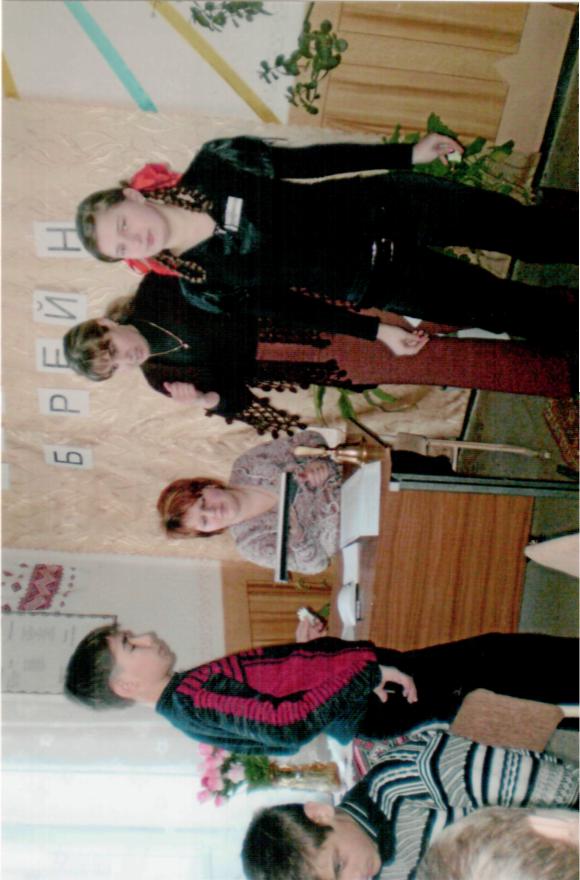 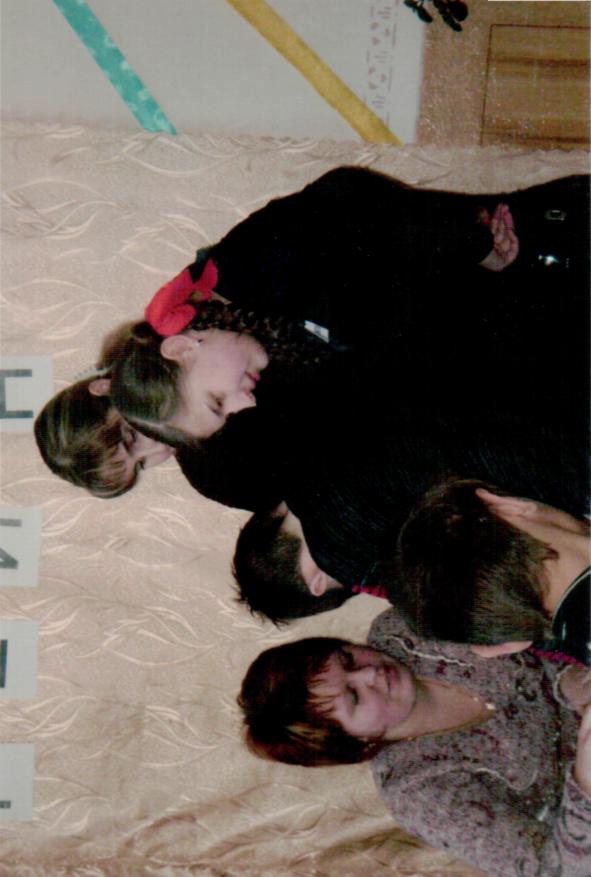 Підписання командами-учасниками 
“ Меморандуму про чесну гру ”
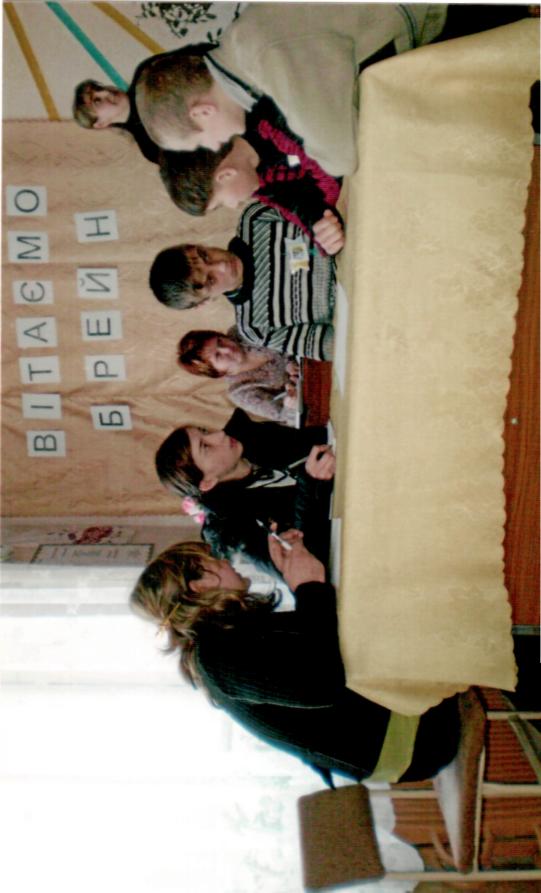 1раунд. Визначте причини.
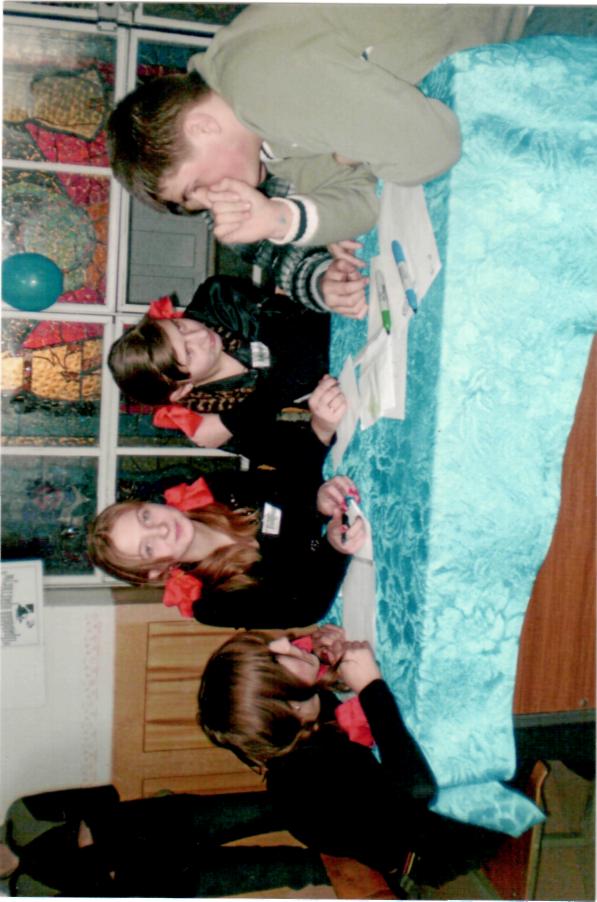 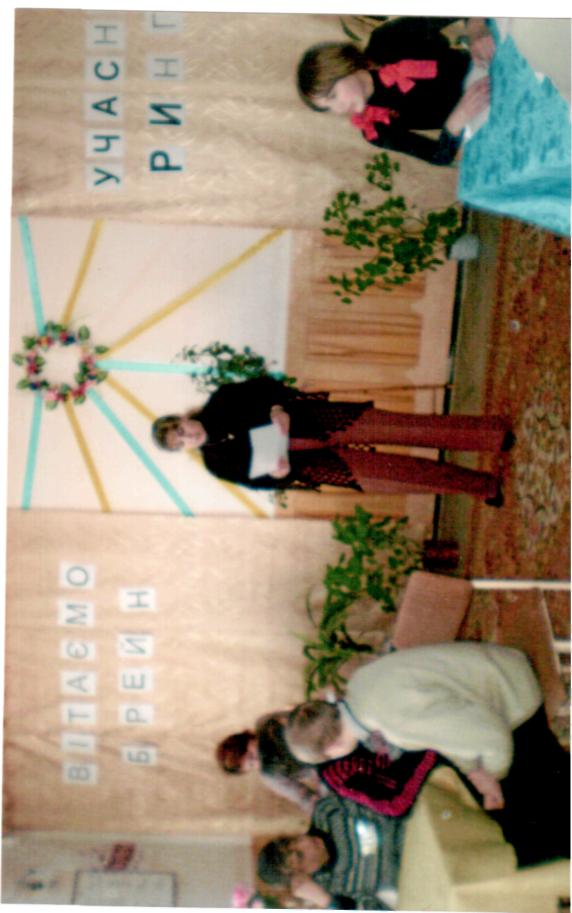 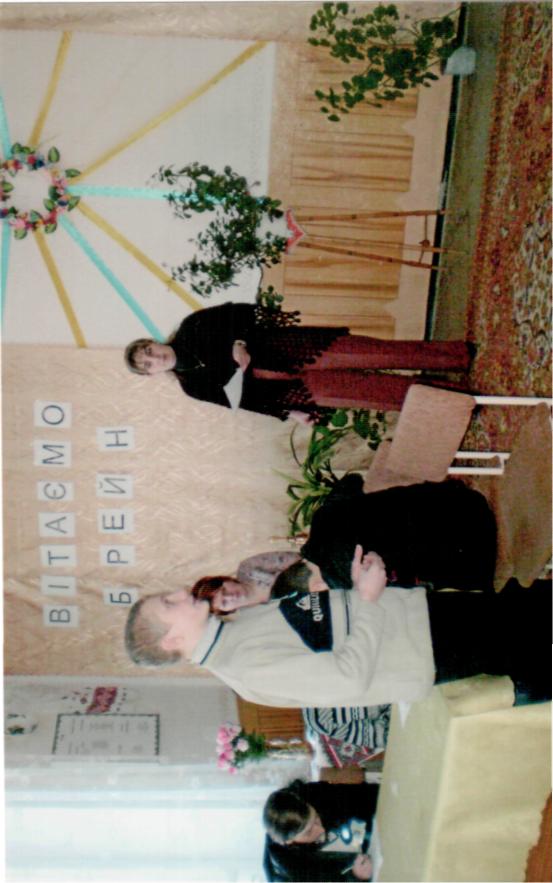 2 раунд.
 Хто більше.
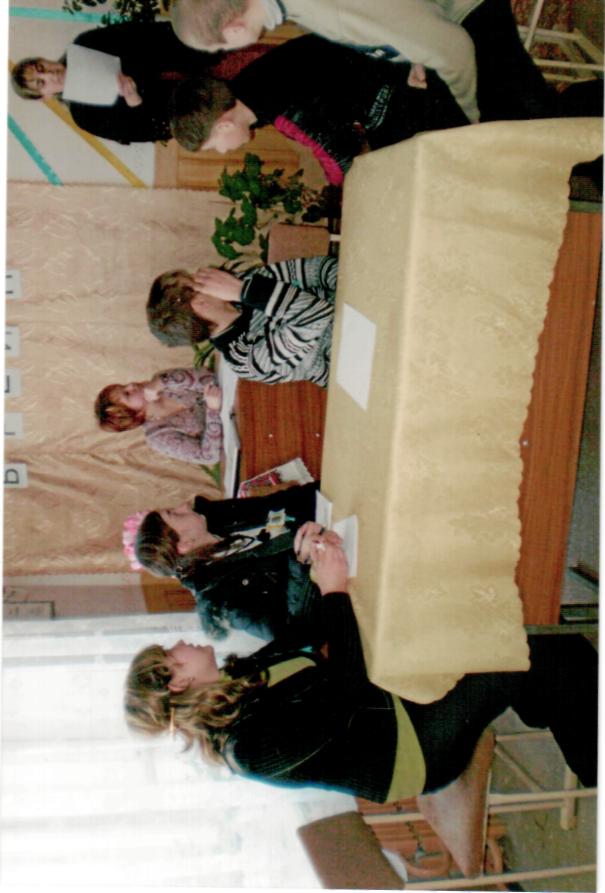 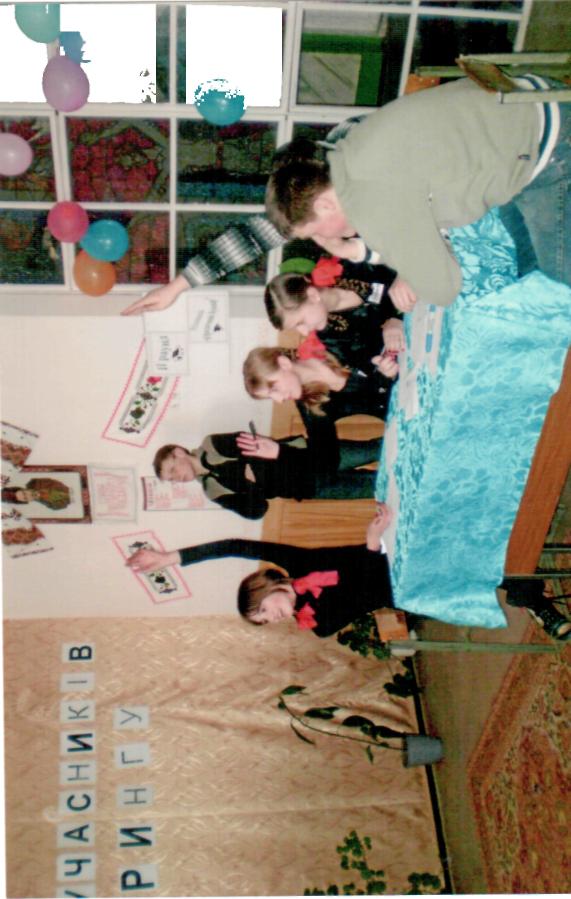 3 раунд. 
Портретна галерея
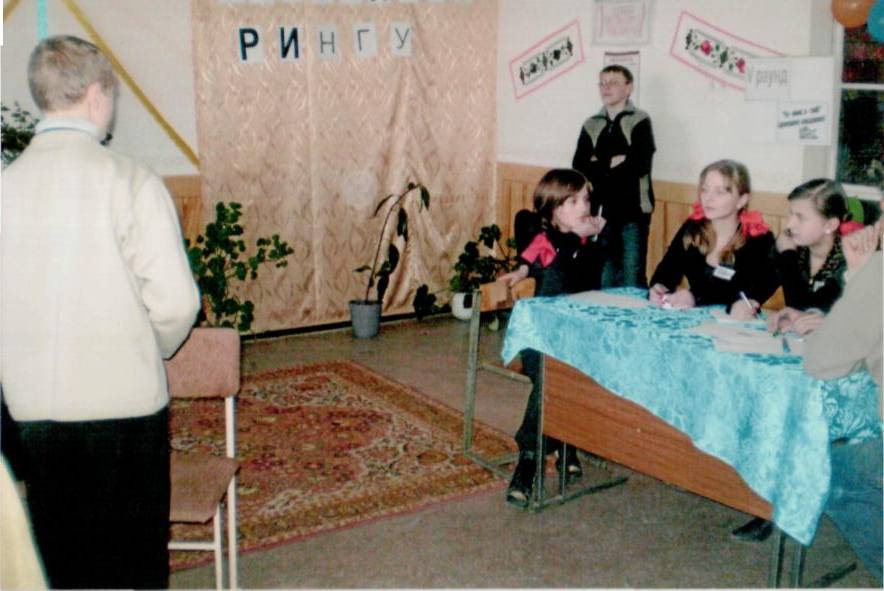 4 раунд. Історичний портрет
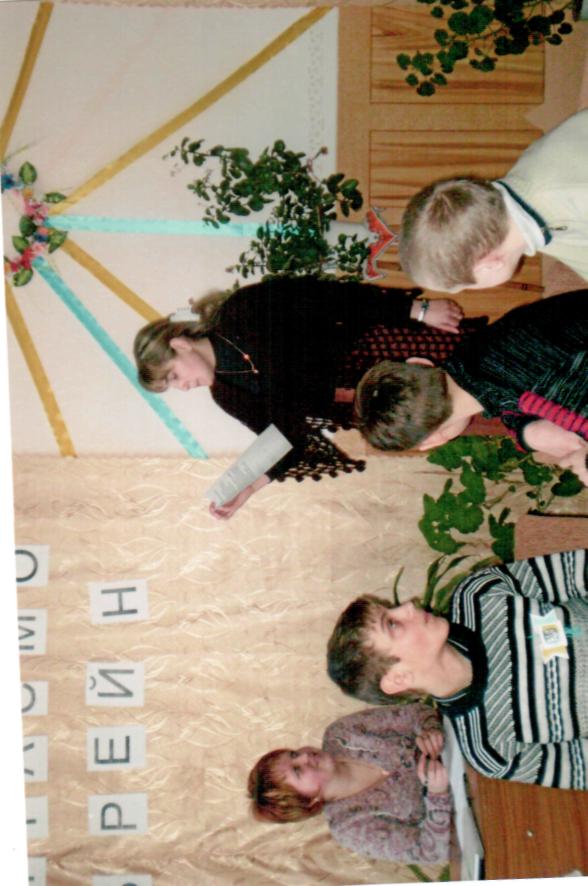